Figure 1 Effect of endothelial denudation (A) and ETA and ETB receptor blockade (B) on the vasoconstrictor response to ...
Cardiovasc Res, Volume 95, Issue 1, 1 July 2012, Pages 19–28, https://doi.org/10.1093/cvr/cvs137
The content of this slide may be subject to copyright: please see the slide notes for details.
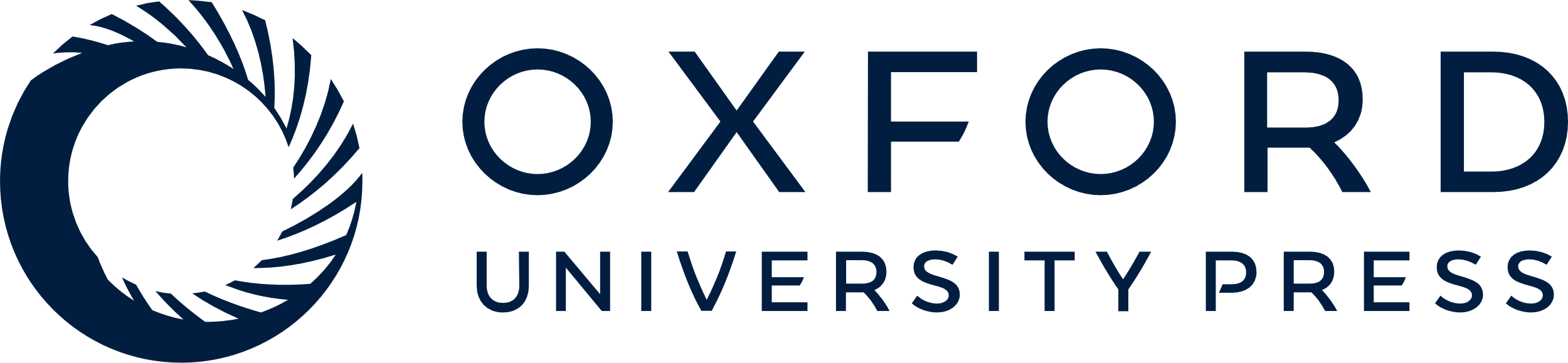 [Speaker Notes: Figure 1 Effect of endothelial denudation (A) and ETA and ETB receptor blockade (B) on the vasoconstrictor response to ET1 in mouse femoral arteries. *P < 0.05 by two-way ANOVA. n = 6.


Unless provided in the caption above, the following copyright applies to the content of this slide: Published on behalf of the European Society of Cardiology. All rights reserved. © The Author 2012. For permissions please email: journals.permissions@oup.com.]